Język angielski w grupie dzieci 6 letnich
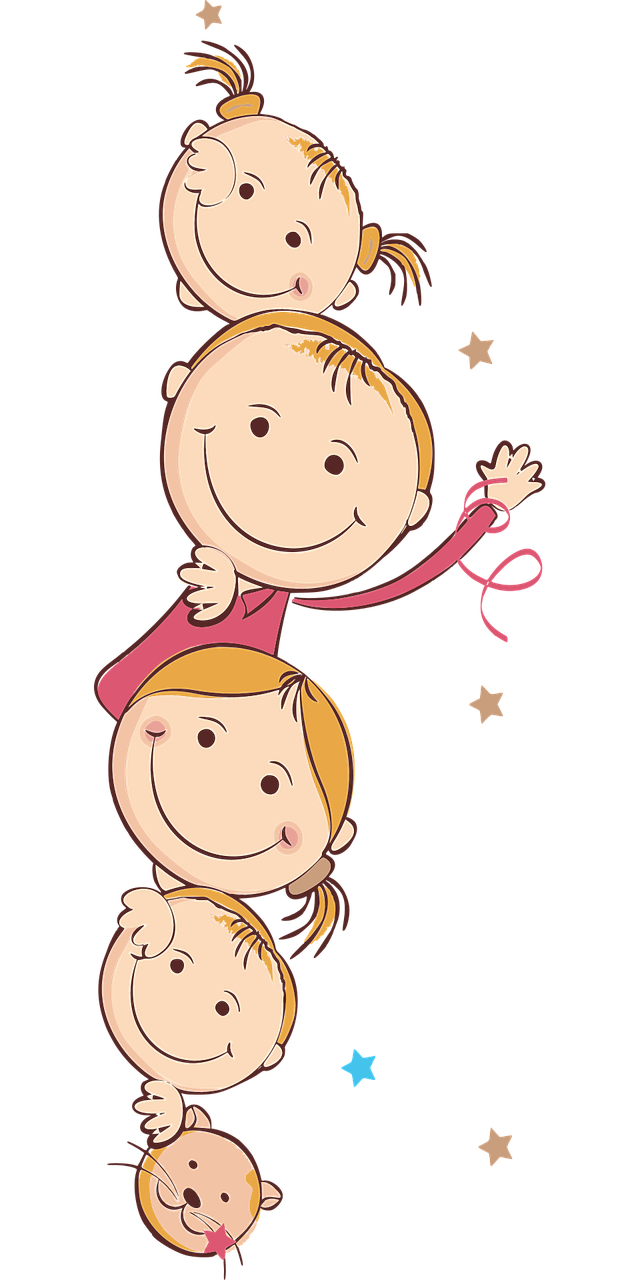 Listopad 
Bystrzaki  / Tygryski
Good luck !!!
Agnieszka Matias
„Make a circle” – piosenka do pokazywania i tańczenia
Make a circle – robimy koło 
Big – duże
Small – małe
Round and round – idziemy dookoła 
Up – do góry
Down  - do dołu 

https://www.youtube.com/watch?v=ALcL3MuU4xQ
Po zatańczeniu i zaśpiewaniu piosenki bawimy się w pokazywanie – rodzic mówi słówko np. big – dziecko pokazuje rączkami -duże , up –rączki do góry, small – malutkie, down – do dołu
My clothes – moje ubrania
W tym tygodniu zaczynamy rozmawiać o ubraniach 
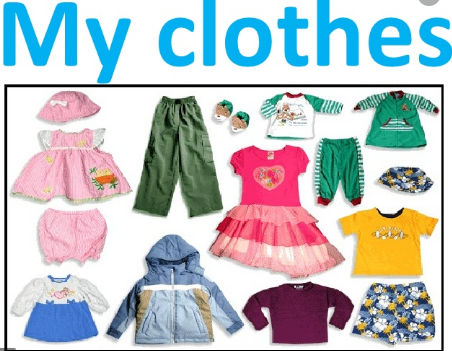 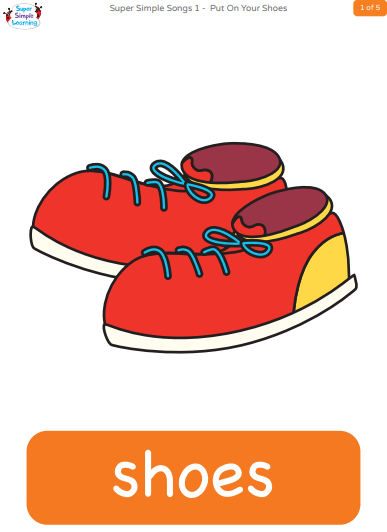 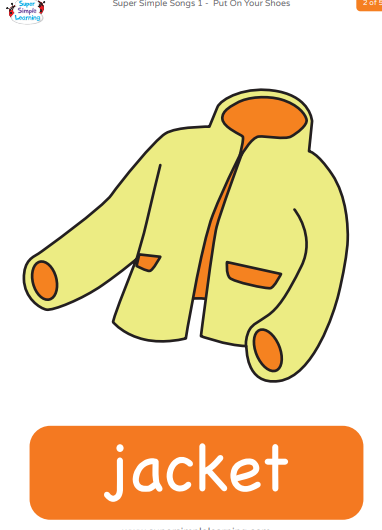 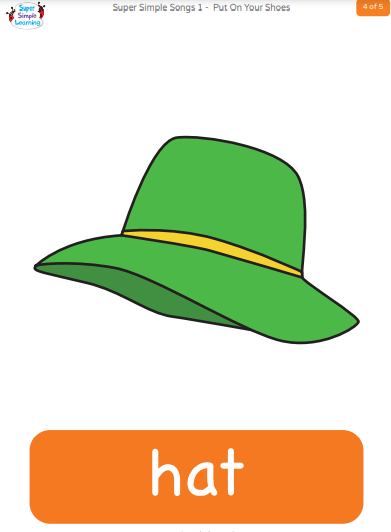 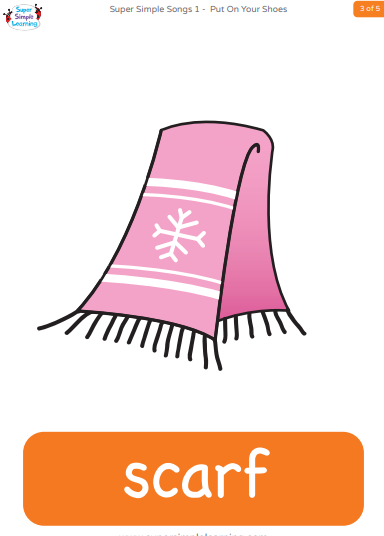 Piosenka „Hurry up !!
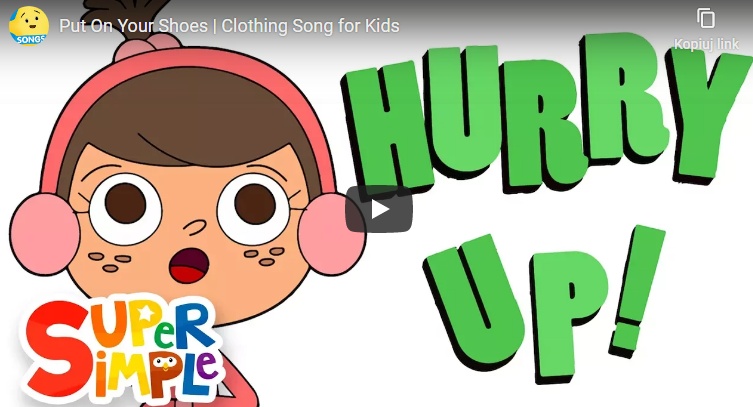 https://supersimple.com/song/put-on-your-shoes/
Pokazujemy zgodnie z piosenką zakładanie butów, kurtki, szalika i czapki 
Posłuchajcie wymowy poszczególnych ubrań  https://www.liveworksheets.com/tj70284yk
W domu możemy pobawić się w wieszanie na sznurek ubrań na klamerki – świetna okazja do utrwalenia słownictwa – możemy użyć do tego prawdziwych ubrań, a nie drukowanych – będzie jeszcze lepsza zabawa 
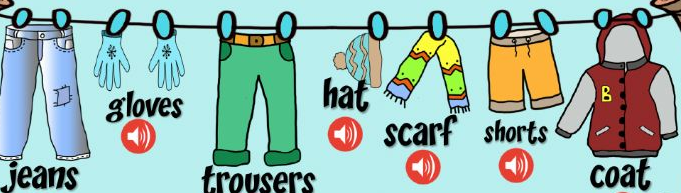 Ubieramy się razem z bohaterem piosenki 
https://supersimple.com/song/this-is-the-way-we-get-dressed/
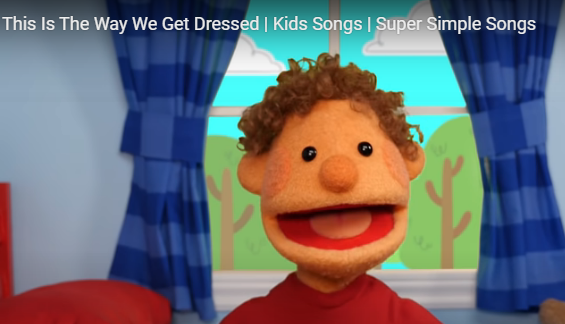 Utrwalamy liczenie od 1 do 20 
https://www.youtube.com/watch?v=Aq4UAss33qA
Goodbye children! ♥
Have a nice day !
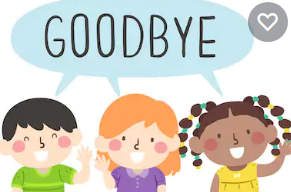